Competenze digitali per l'empowerment dell'imprenditoria rurale

Partner: Internet Web Solutions
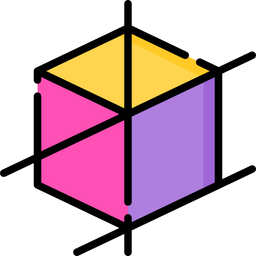 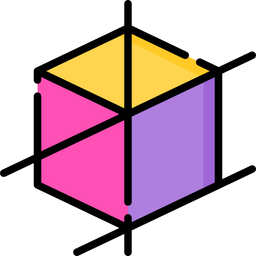 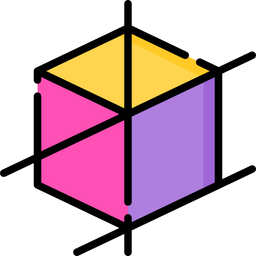 Obiettivi
Alla fine di questo modulo sarai in grado di:
Progettare e creare il tuo business online:
scopri l’ importanza della presenza del tuo business su Internet e gli aspetti da tenere in considerazione.
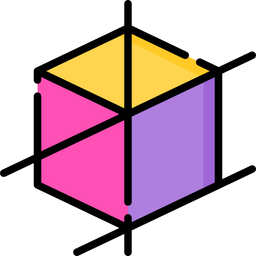 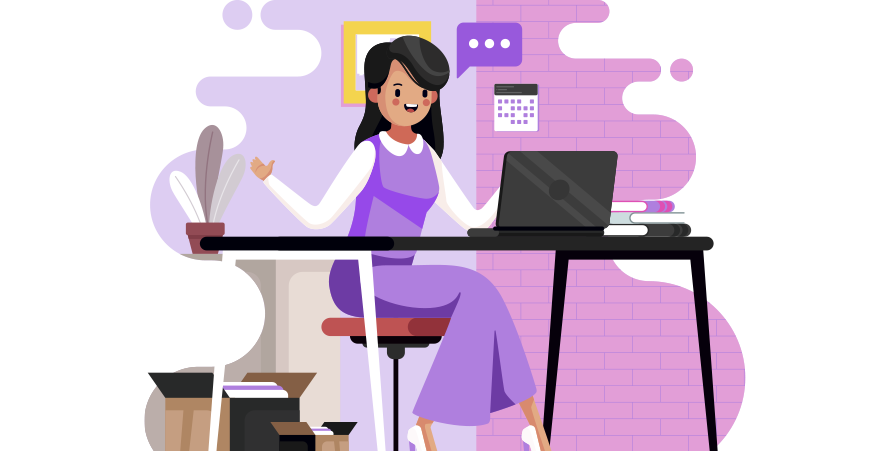 Utilizzare una vasta gamma di Tecnologie dell’Informazione e Comunicazione (TIC) per migliorare il tuo business digitale.
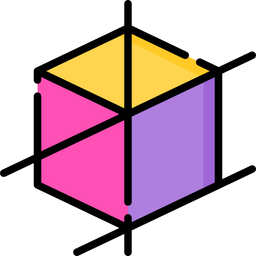 Migliorare la comunicazione interna ed esterna della tua attività: scopri i vantaggi della comunicazione digitale.
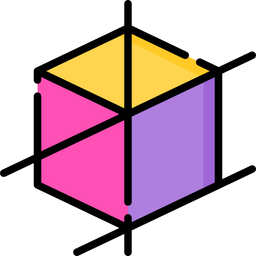 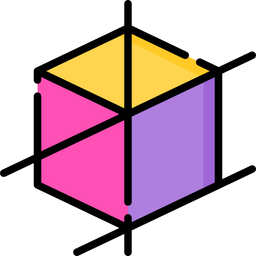 Comprendere le basi della sicurezza informatica e come implementarla.
Unità 2: Suggerimenti per potenziare la comunicazione digitale
Unità 1: Strumenti digitali per le imprese online e lo smartworking
Unità 3: Guida base alla Cybersecurity
Indice
Sezione 1: L'importanza del tuo business online
Sezione 2: Cosa dovrebbe avere il tuo business online?
Sezione 3: Le TIC per lo smartworking
Sezione 1: Introduzione alla sicurezza informatica
Sezione 2: Suggerimenti per la sicurezza informatica
Sezione 1: Introduzione alla comunicazione digitale
Sezione 2: Suggerimenti per la comunicazione digitale interna
Sezione 3: Suggerimenti per la comunicazione digitale esterna
Competenze digitali per l'empowerment dell'imprenditoria rurale
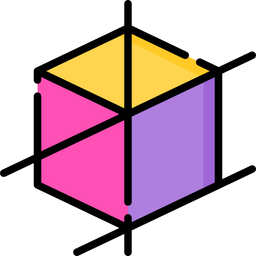 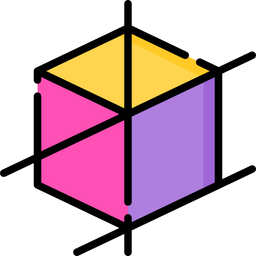 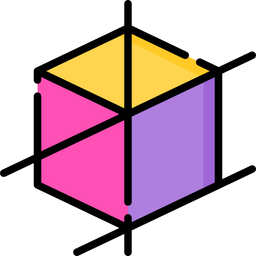 1. Strumenti digitali per le imprese online e lo smartworking
Sezione 1: L'importanza del tuo business online

In questo modulo, imparerai le principali competenze e nozioni necessarie per creare e migliorare il tuo business rurale online.  

Al giorno d'oggi, il mondo intero si muove su Internet. Sempre più utenti navigano in rete, il che consente alle aziende di pubblicizzare e contattare potenziali clienti in modo rapido e semplice. La presenza online della tua azienda su Internet offre la possibilità di condividere la tua attività sulla rete, in modo che possa essere accessibile da qualsiasi utente in qualsiasi parte del mondo, 24 ore al giorno. Ciò consente anche l'accesso a un mercato internazionale. Inoltre, le TIC (Tecnologie dell’Informazione e Comunicazione) facilitano la gestione di informazioni e documenti, la distribuzione e l'ottimizzazione delle attività e l'interazione con il cliente.
1. Strumenti digitali per le imprese online e lo smartworking
Sezione 2: Cosa dovrebbe avere il tuo business online?

Un business online consente un utilizzo e una versatilità utili per migliorare la commercializzazione dei nostri prodotti. Tuttavia, ci sono alcuni aspetti che dobbiamo prendere in considerazione se vogliamo garantirne l'efficacia. l nostro business online deve includere:
- Descrizione: spiega brevemente chi sei e quali servizi o prodotti offri.
- Catalogo: includi un menu sul tuo sito web in cui esponi i tuoi servizi o prodotti, nonché offerte e promozioni. 
-Metodi di pagamento: offri all'utente diversi modi per pagare i tuoi servizi. Può includere PayPal, carta di credito o di debito, contanti ...
- Barra di ricerca: consenti agli utenti di trovare ciò che stanno cercando in modo rapido e semplice. 
- FAQ (Domande frequenti): consenti ai tuoi utenti di risolvere i loro dubbi con una sezione di risposte alle domande più comuni.
- Sistemi di valutazione: includi un sistema per la raccolta di punteggi, recensioni oppure opinioni
- Immagine aziendale: crea la tua identità scegliendo il nome dell'azienda, il logo, i colori specifici, le immagini... Il processo di sviluppo di questi aspetti è noto come branding.
1. Strumenti digitali per le imprese online e lo smartworking
Sezione 3: Le TIC per lo smartworking

Le TIC (Tecnologie dell’informazione e della Comunicazione) sono una serie di risorse, media, piattaforme e sistemi che consentono la trasmissione di dati e informazioni digitali. Ecco alcune TIC che puoi utilizzare per creare e potenziare il tuo business online.
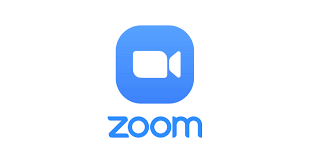 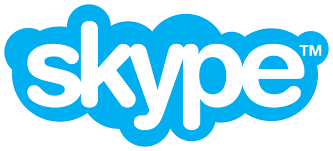 Project Management
Mantenere una buona organizzazione delle diverse attività della nostra azienda è fondamentale per garantirne il buon funzionamento.
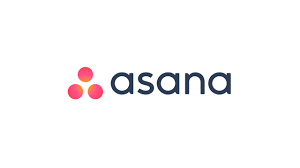 1. Strumenti digitali per le imprese online e lo smartworking
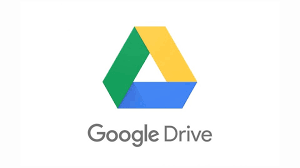 Archiviazione delle informazioni (Cloud)
Il Cloud ci consente di archiviare le informazioni su Internet anziché su un disco rigido, in modo che sia accessibile da qualsiasi luogo in modo rapido e sicuro.
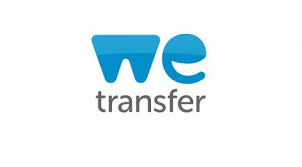 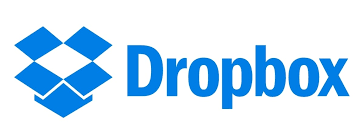 Creazione e web design per l'e-commerce 
L'e-commerce consiste nella vendita di prodotti attraverso Internet. Sono pagine web dove possiamo presentare i nostri prodotti, informazioni aziendali e contatti. Per crearlo, possiamo ricorrere a società di sviluppo web o piattaforme di creazione web.
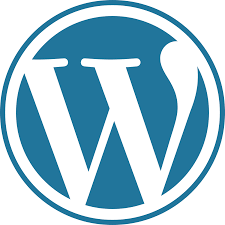 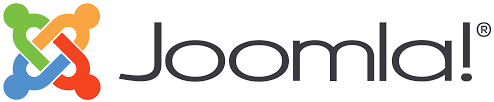 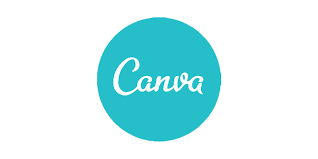 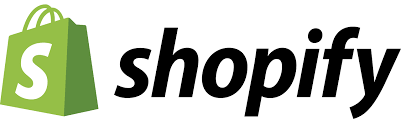 1. Strumenti digitali per le imprese online e lo smartworking
Social Networks
I social network sono piattaforme che mettono in contatto migliaia di persone, permettendo loro di condividere messaggi, immagini, video, link... Questa è una grande opportunità per pubblicizzare la tua azienda e promuovere la comunicazione esterna…
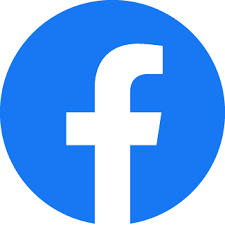 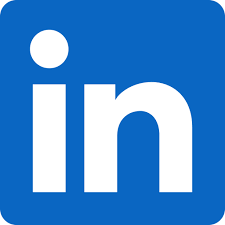 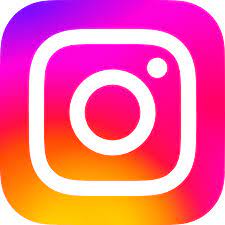 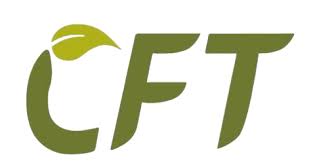 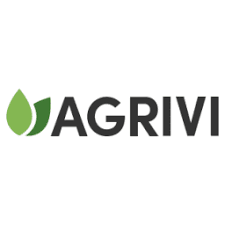 Specific ICT Tools for the rural sector  
Il mondo rurale ha anche strumenti che possono aiutarci a svolgere una buona performance e gestione aziendale.
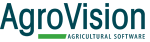 2. Suggerimenti per potenziare la comunicazione digitale
Sezione 1: Introduzione alla comunicazione digitale

La comunicazione digitale è intesa come trasmissione di informazioni, file e messaggi attraverso strumenti digitali o TIC. La comunicazione digitale online offre molti vantaggi rispetto ai canali di comunicazione tradizionali: 

-Velocità: Messaggi e informazioni su Internet viaggiano da qualsiasi parte del mondo in pochi secondi.
-Accessibilità: Grazie a Internet, possiamo accedere alle informazioni e alla comunicazione in modo rapido, semplice e da qualsiasi dispositivo.
-Economicità: Internet offre infinite risorse in molti settori diversi . 
-Rispetto per l’ambiente: il risparmio di risorse fisiche rende la comunicazione online più ecologica della comunicazione tradizionale.
2. Suggerimenti per potenziare la comunicazione digitale
Sezione 1: Introduzione alla comunicazione digitale

Esistono due tipi di comunicazione digitale: interna ed esterna.

-Comunicazione digitale interna: si rivolge ai soci all'interno di un'azienda, rafforza le relazioni tra i lavoratori e ottimizza la gestione del lavoro.

- Comunicazione digitale esterna: si rivolge al pubblico esterno all'azienda, con l'obiettivo di attirare nuovi clienti, pubblicizzare prodotti o servizi o cercare partner.
2. Suggerimenti per potenziare la comunicazione digitale
Sezione 2: Suggerimenti per la comunicazione digitale interna

Non dimenticare le buone maniere, comunica educatamente e senza errori di ortografia.

Per un'interazione più umana, utilizza piattaforme di videoconferenza come Skype o Zoom. Tuttavia, il canale utilizzato dovrebbe rispondere alle esigenze della riunione.

Incoraggia la partecipazione. Insegna al tuo team come utilizzare i canali di comunicazione digitale.

Sii consapevole dei tempi di attenzione. I canali digitali possono portare alla perdita di attenzione se utilizzati per troppo tempo

Agisci da mediatore. Assicurati che tutti i membri della riunione abbiano il proprio turno per parlare e che ogni turno sia rispettato
2. Suggerimenti per potenziare la comunicazione digitale
Sezione 3: Suggerimenti per la comunicazione digitale esterna

Prenditi cura della tua reputazione online. La reputazione online rappresenta il prestigio, l'affidabilità e la credibilità di un'azienda su Internet.

Usa i social network. I social network sono un ottimo mezzo di comunicazione per interagire con il tuo gruppo target.

Pubblica contenuti di qualità. Crea contenuti interessanti per il tuo pubblico.

Rispetta la tua immagine aziendale. Non dimenticare di includere colori, logo e design dell’azienda

Incoraggia l'interazione. Non aver paura di lasciare che gli utenti esprimano la loro opinione sulla tua attività.

Analizza I risultati. Studia per capire se stai raggiungendo i risultati attesi.

Non dimenticare le informazioni di contatto. Fai in modo che per l’utente sia facile contattarti
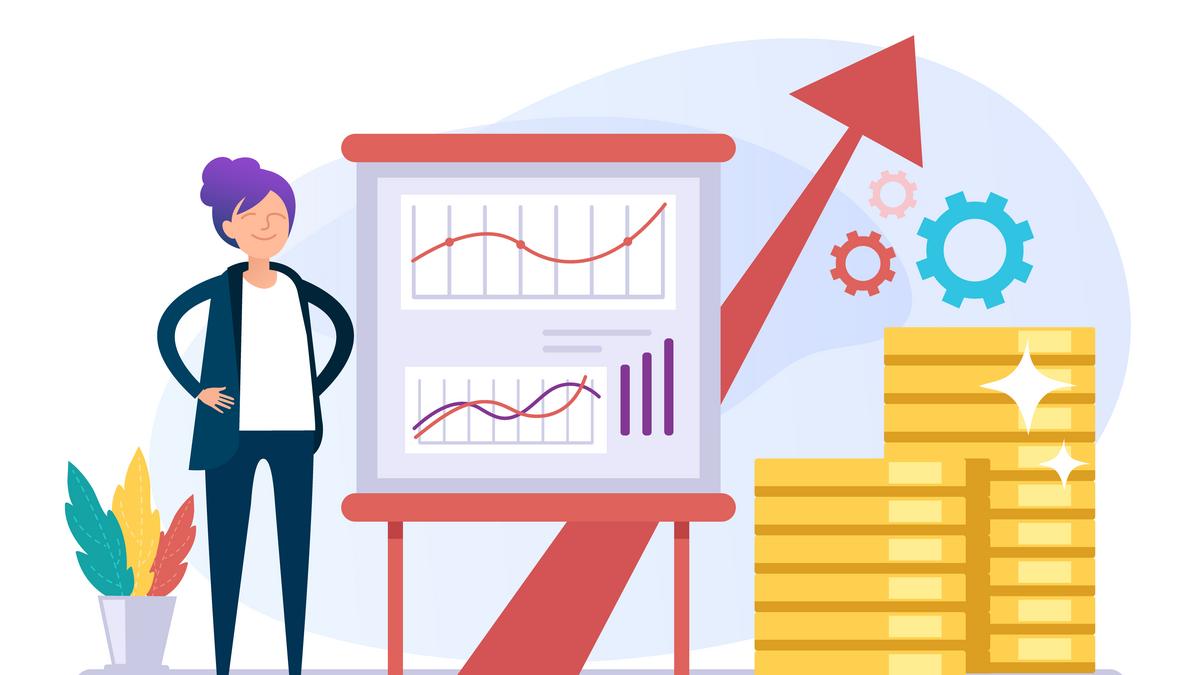 3. Guida base alla Cybersecurity
Introduzione alla sicurezza informatica
Internet ha alcuni pericoli che dobbiamo evitare per garantire la sicurezza del nostro business online. Ad aiutarci in questo compito c'è la sicurezza informatica. Per Cybersecurity si intendono programmi, misure e pratiche per proteggere i nostri dispositivi da potenziali pericoli digitali, noti come minacce informatiche.

Ci sono molti rischi a cui possiamo essere esposti se non prendiamo le giuste precauzioni su Internet, come ad esempio: 

-Furto di identità
-Furto di informazioni riservate (password, conti bancari...)
-Danneggiamento, deterioramento di dispositivi, app o piattaforme.
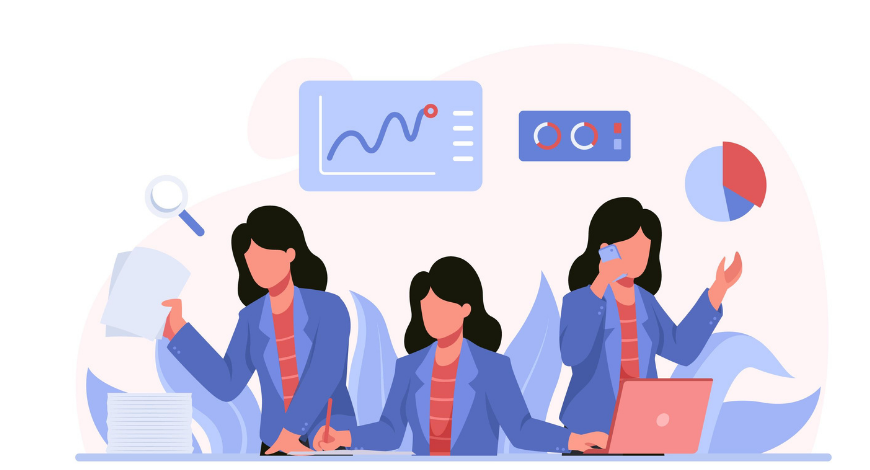 3. Guida base alla Cybersecurity
Sezione 2: Suggerimenti per la sicurezza informatica
1. Mantieni aggiornati computer, telefono e app. 

2. Conservare una copia di backup. Si consiglia di averne due: una offline (ad esempio, su un disco rigido) e una online (nel cloud).

3. Utilizzare password complesse. Affinché una password sia sicura, deve avere almeno 8 caratteri e includere maiuscole, minuscole, numeri e caratteri speciali.

4.Non condividere informazioni sensibili. Conserva le tue password, credenziali, informazioni bancarie... Non condividerle con estranei e non scriverle da nessuna parte.

5. Informazioni di contrasto. Non tutto ciò che vediamo su Internet è vero: informazioni false e notizie fraudolente sono diffuse.
3. Guida base alla Cybersecurity
Sezione 2: Suggerimenti per la sicurezza informatica
6. Fai attenzione a ciò che vedi. Ricorda: se è troppo bello essere vero, probabilmente è falso. Ci sono siti web e messaggi che ti avviseranno di un problema con il tuo computer, ti offriranno premi... Questi non sono solo fraudolenti, ma anche potenzialmente dannosi.

7. Non aprire e-mail e link strani. Se riceviamo un messaggio non richiesto, potresti essere vittima di phishing.  Il phishing consiste nell'invio di messaggi che impersonano l'identità di un'azienda o di una persona conosciuta con l'obiettivo di rubare le tue informazioni.

8. Tieni d'occhio le prestazioni dei tuoi dispositivi. Non dobbiamo trascurare comportamenti anomali. Se rileviamo qualcosa di simile, dobbiamo andare da un tecnico per controllare il dispositivo.
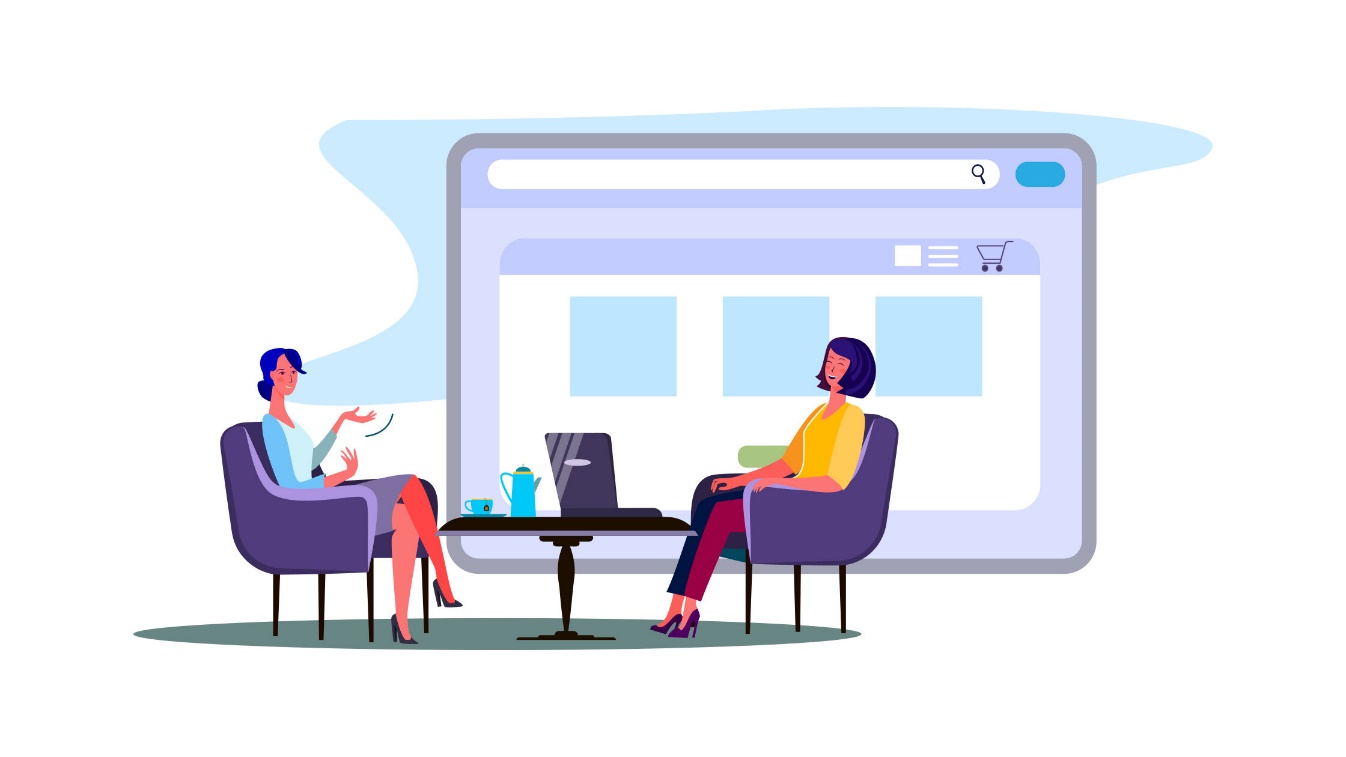 Conclusione
Comunicazione digitale
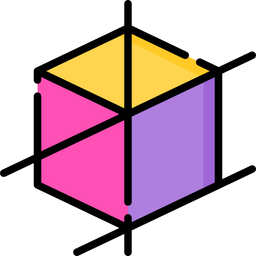 Strumenti digitali per le imprese online e lo smartworking
-Comunicazione Digitale Interna
-Comunicazione Digitale Esterna
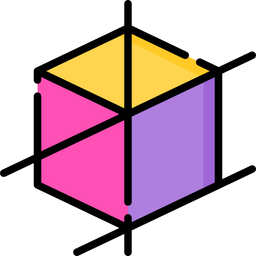 -Project Management
-Cloud
-Creazione e design di un sito web
-Social Networks
-Le TIC specifiche per il settore rurale
Cybersecurity
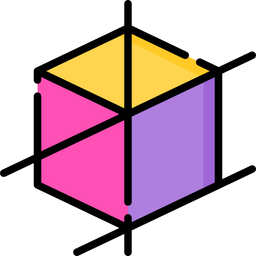 -Rischi
-Consigli
Grazie!
Partner: Internet Web Solutions